Herzlich Willkommen zum heutigen Workshop!
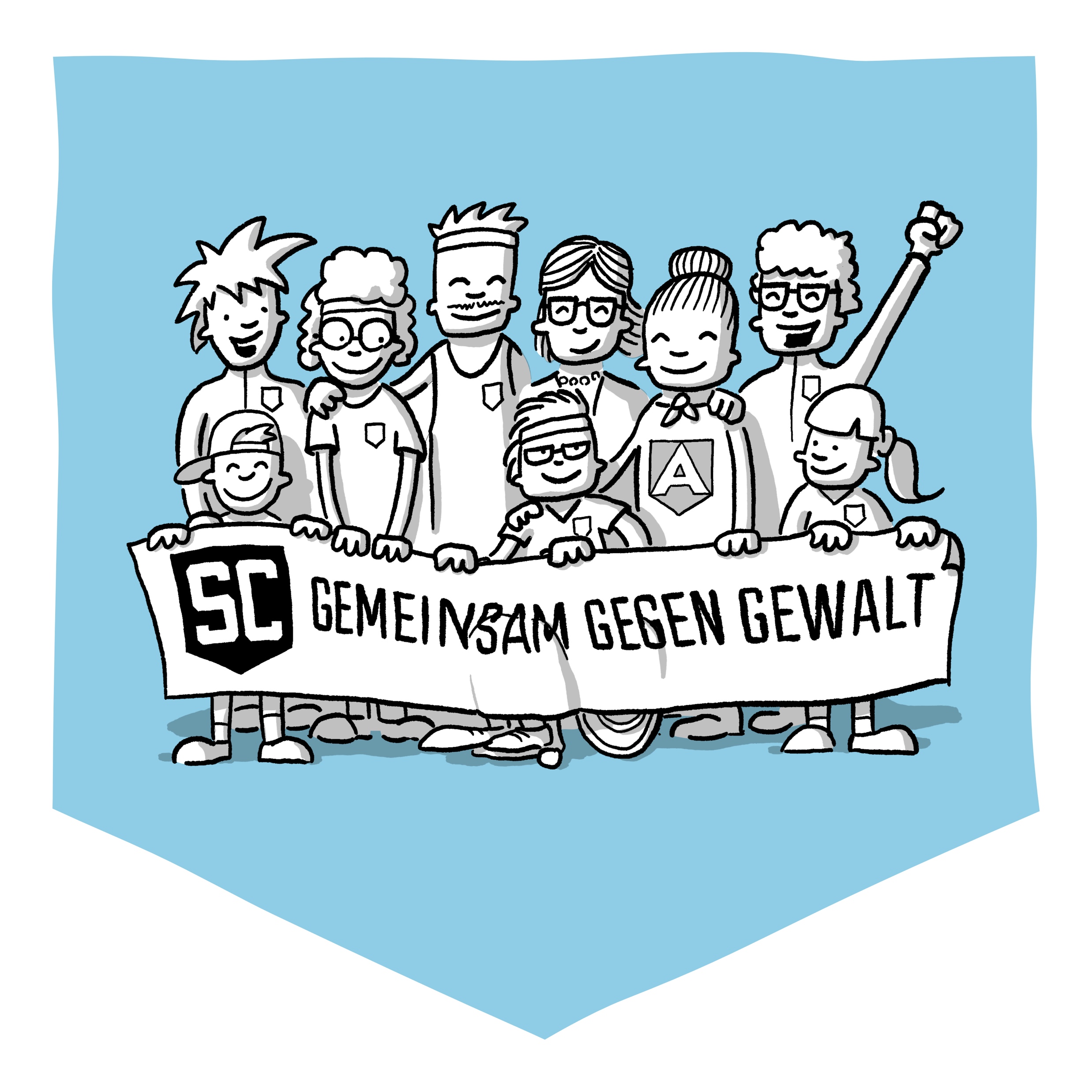 Ein starkes WIR 
durch individuelle Grenzen
Hingucken, Handeln, Helfen
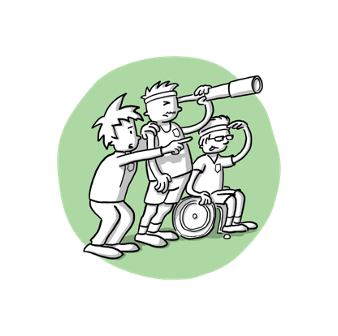 Während der Situation

Anwesend bleiben
Im Raum bleiben 
Im Anschluss Unterstützung anbieten

Ablenken
Kreativ werden und die Aufmerksamkeit auf etwas anderes lenken
z.B. indem man den Betroffenen etwas fragt
Während oder nach der Situation

Ansprechen der*des Betroffenen
Nach dem beobachteten Ereignis fragen
Unterstützung anbieten

Erwachsene/Ansprechpersonen einbeziehen
Erwachsene Person im Verein 
Ansprechperson des Vereins, Verbands
Weitere Meldestellen/Hilfesysteme
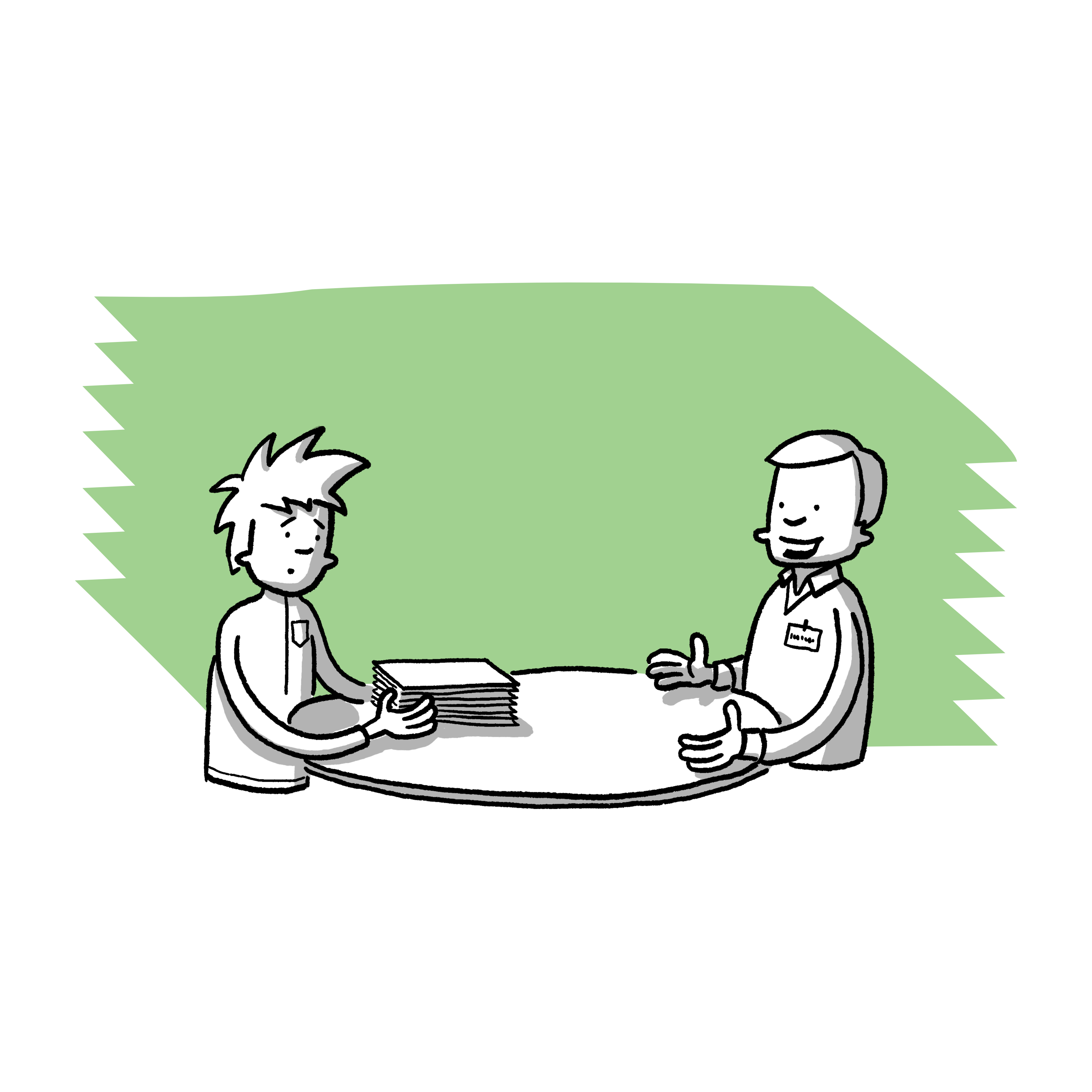 An wen kann ich mich wenden?
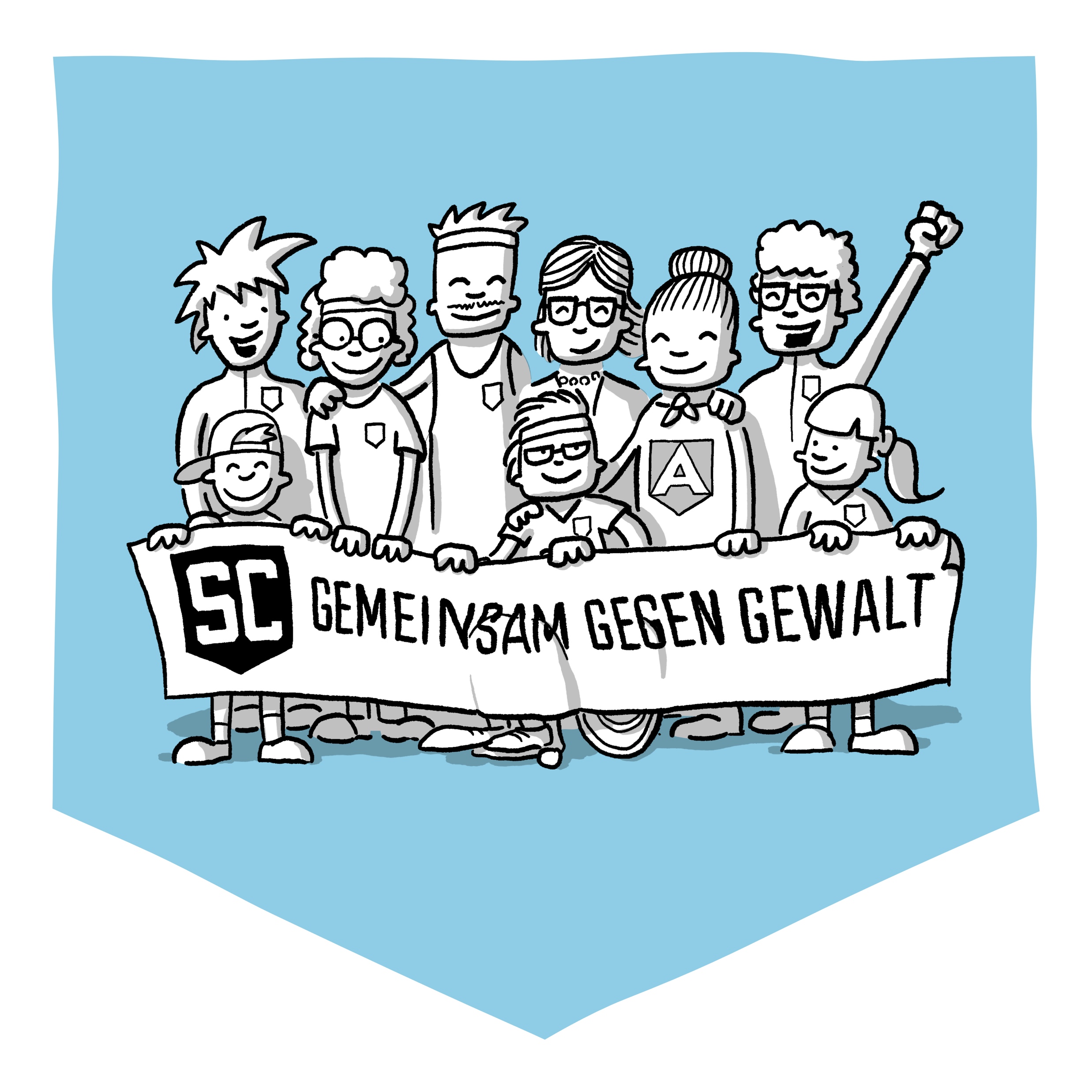 Ansprechpersonen im Verein

Lokale Ansprechstellen/Kooperationspartner nennen

Anlaufstellen des Verbands/Landessportbunds o.Ä. nennen

Ansprechstelle SafeSport: 
https://www.ansprechstelle-safe-sport.de 
Tel.: 0800 11 222 00

Nummer gegen Kummer: 
https://www.nummergegenkummer.de 
Tel.: 116 111

Hilfe-Portal sexueller Missbrauch: 
https://www.hilfe-portal-missbrauch.de/
Tel.: 08002255530